85 Fernside Avenue, Hanworth, TW13 7BJ
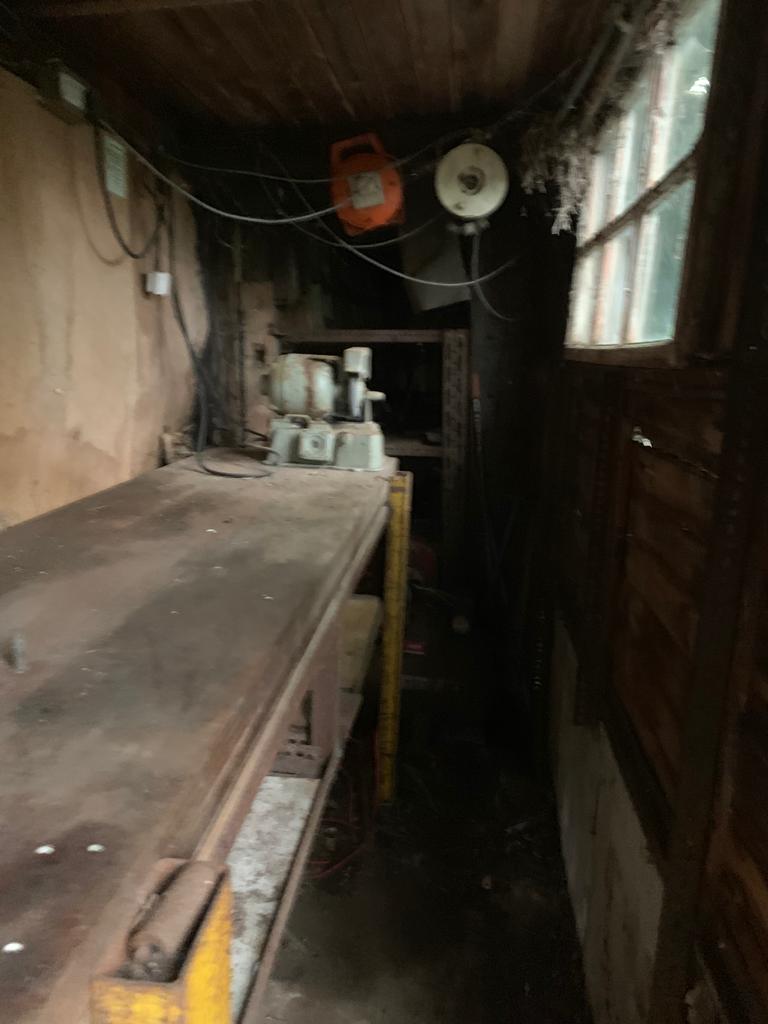 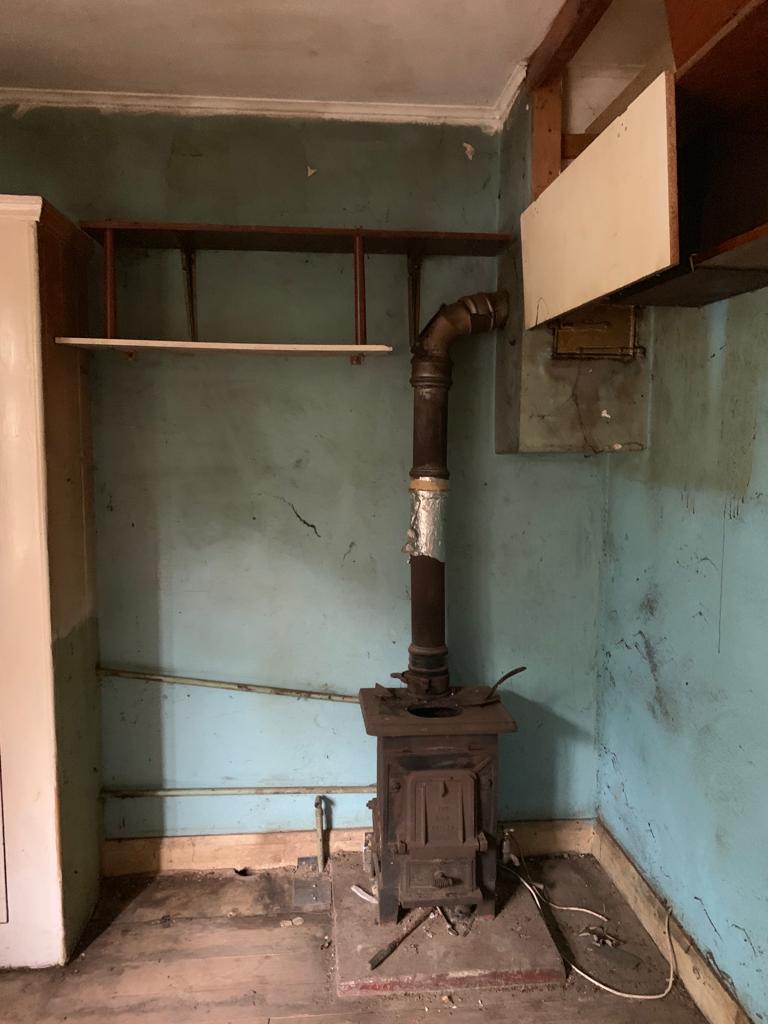 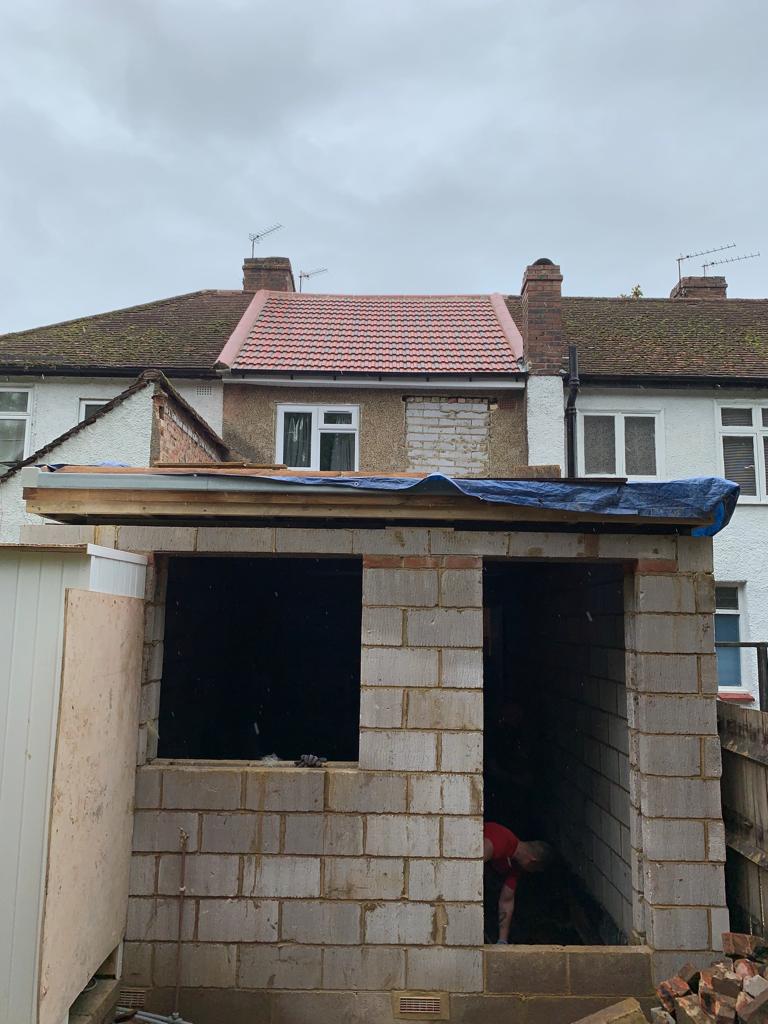 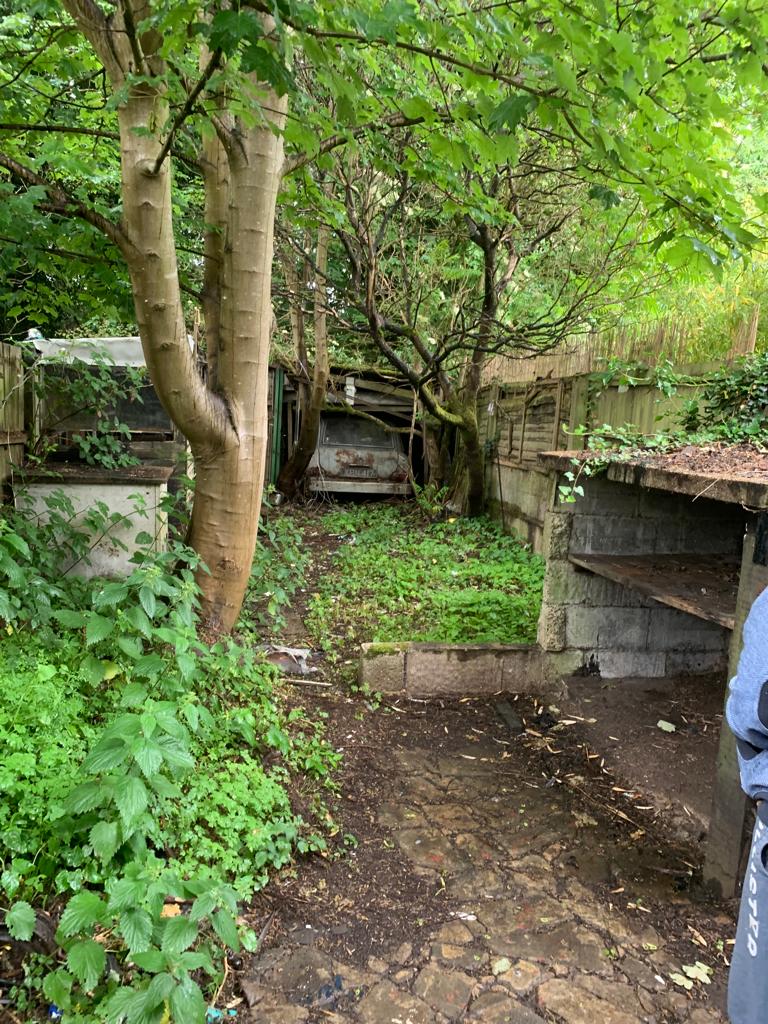 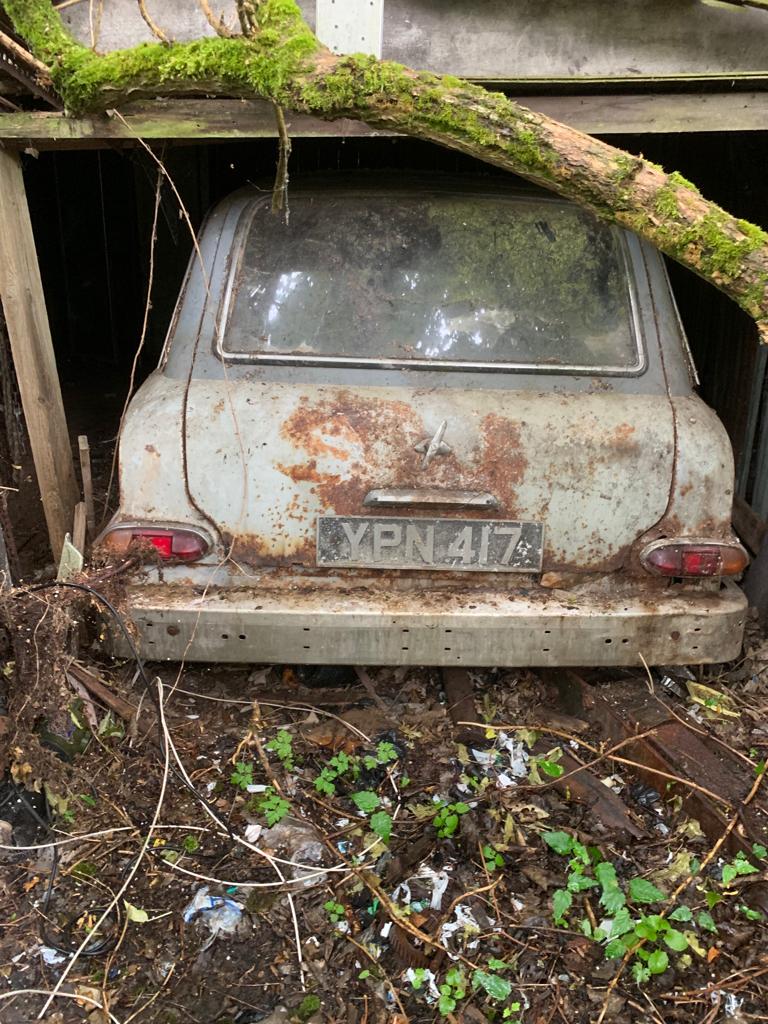 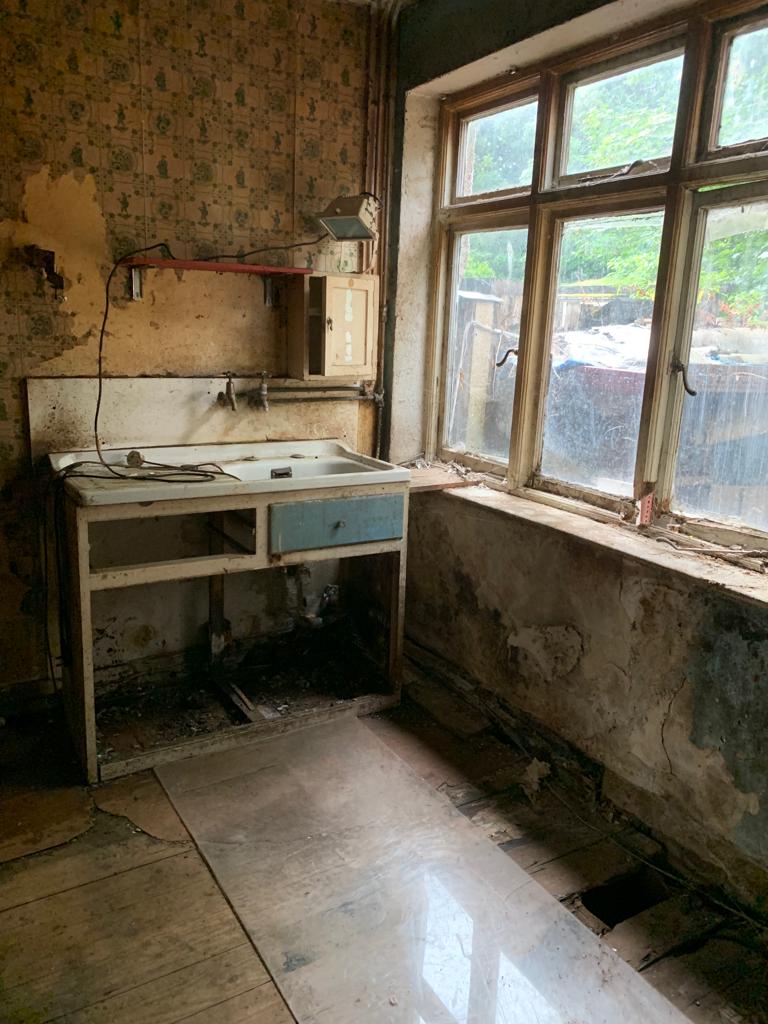 Before Work Photos
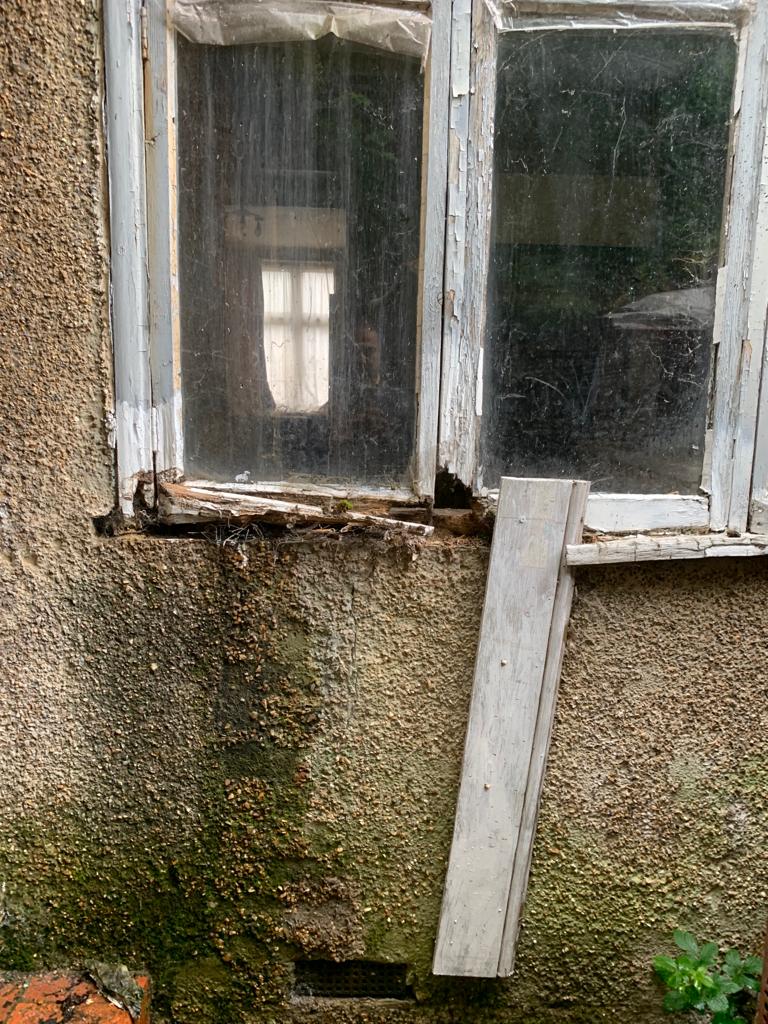 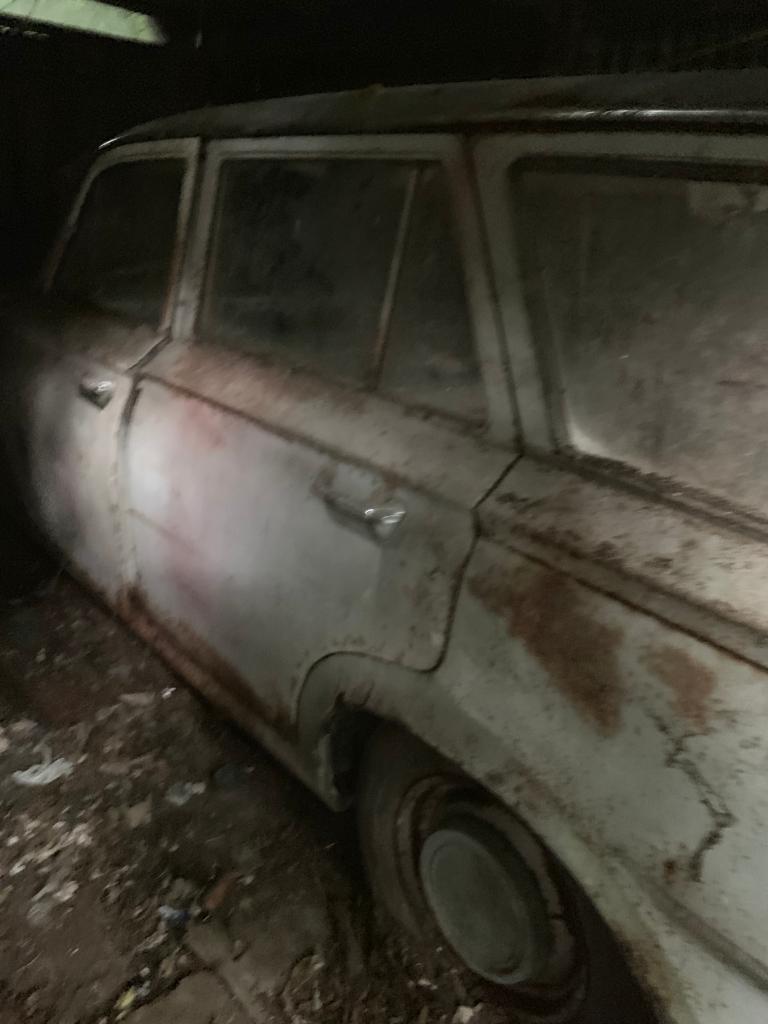 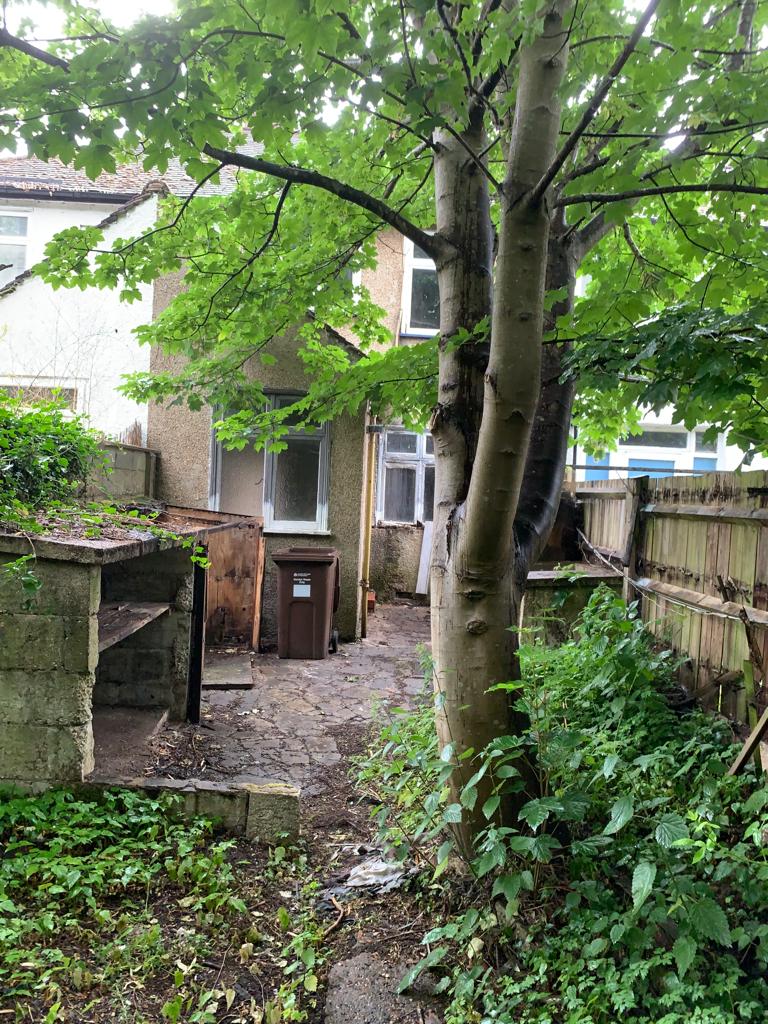 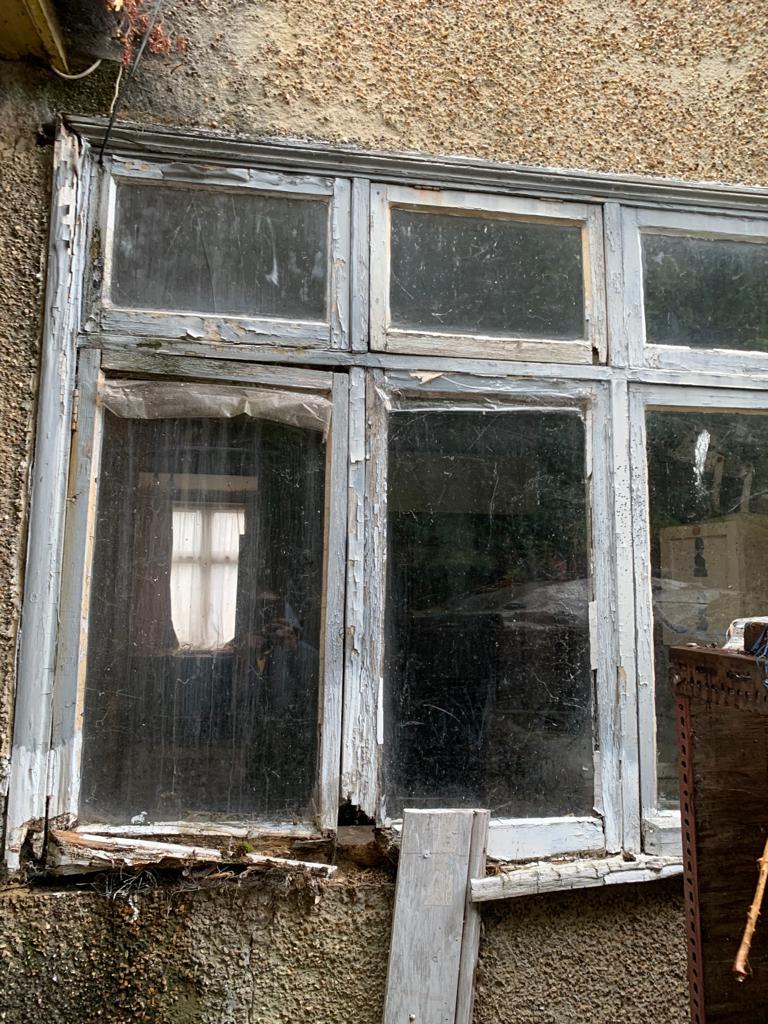 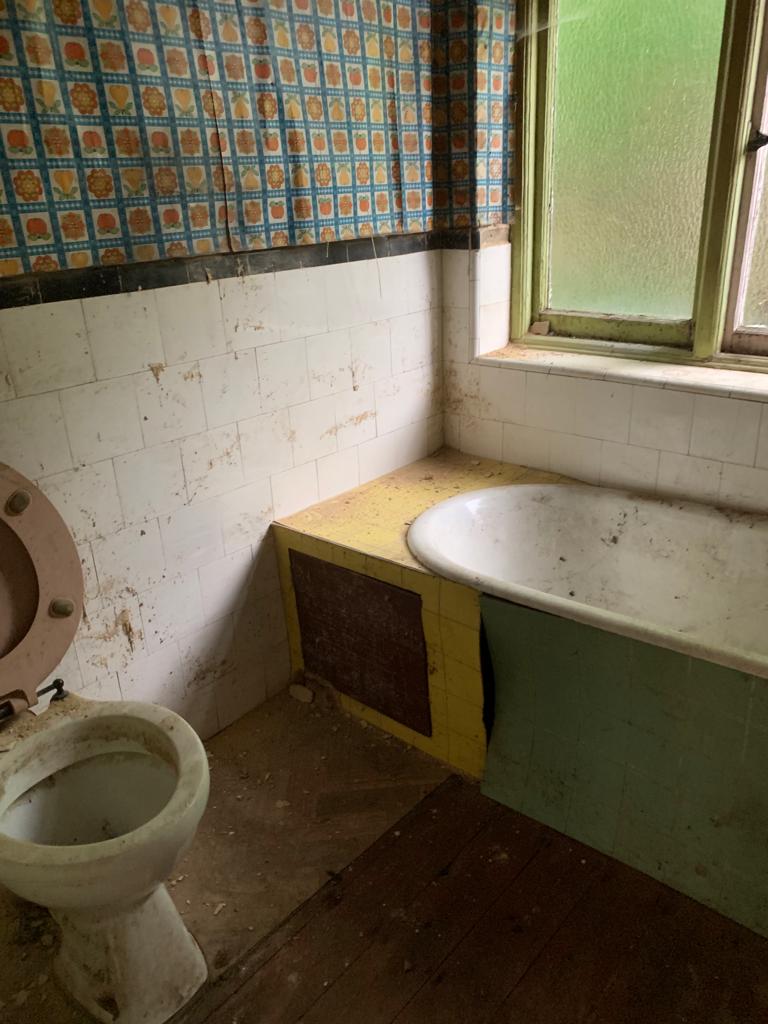 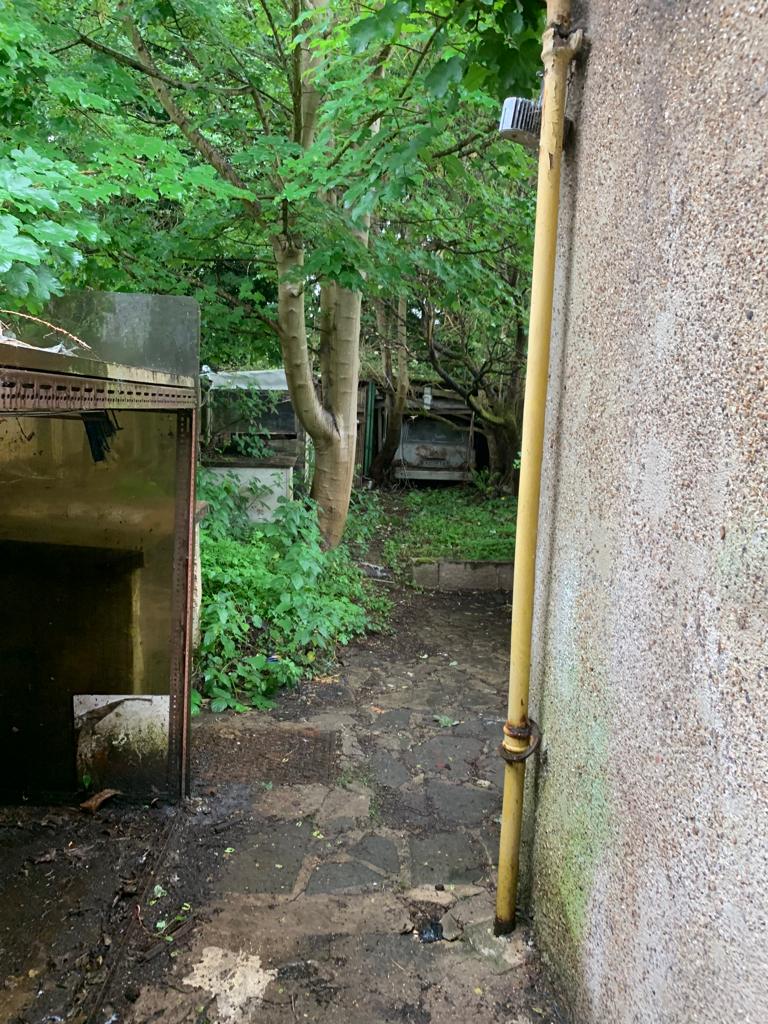 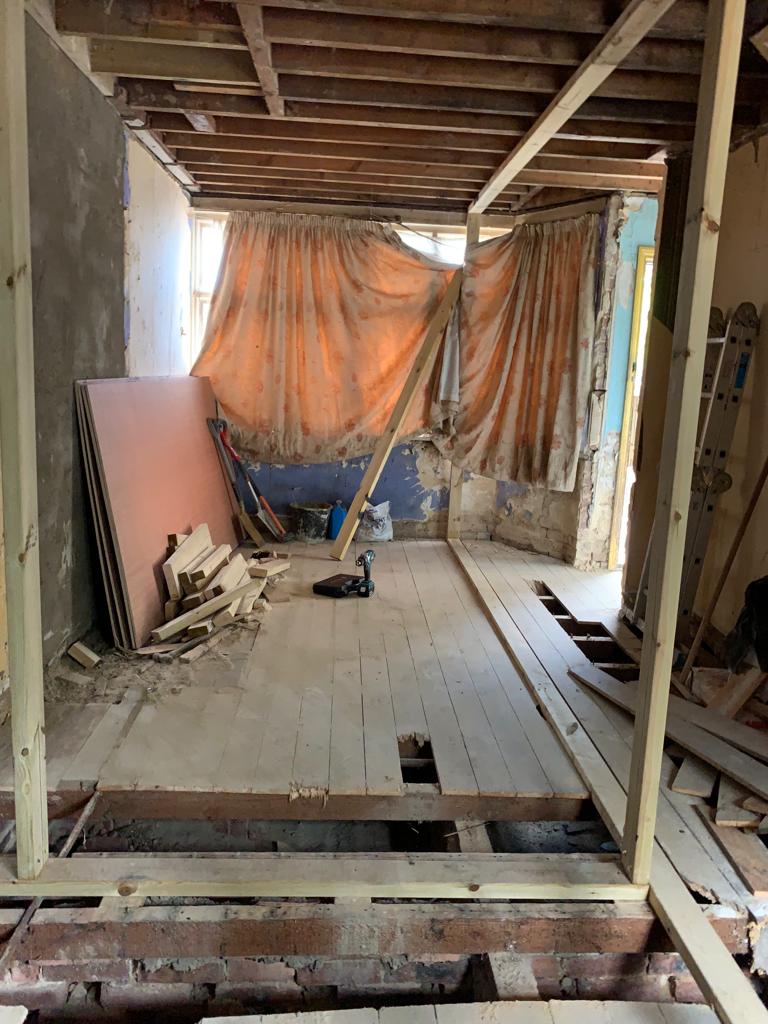 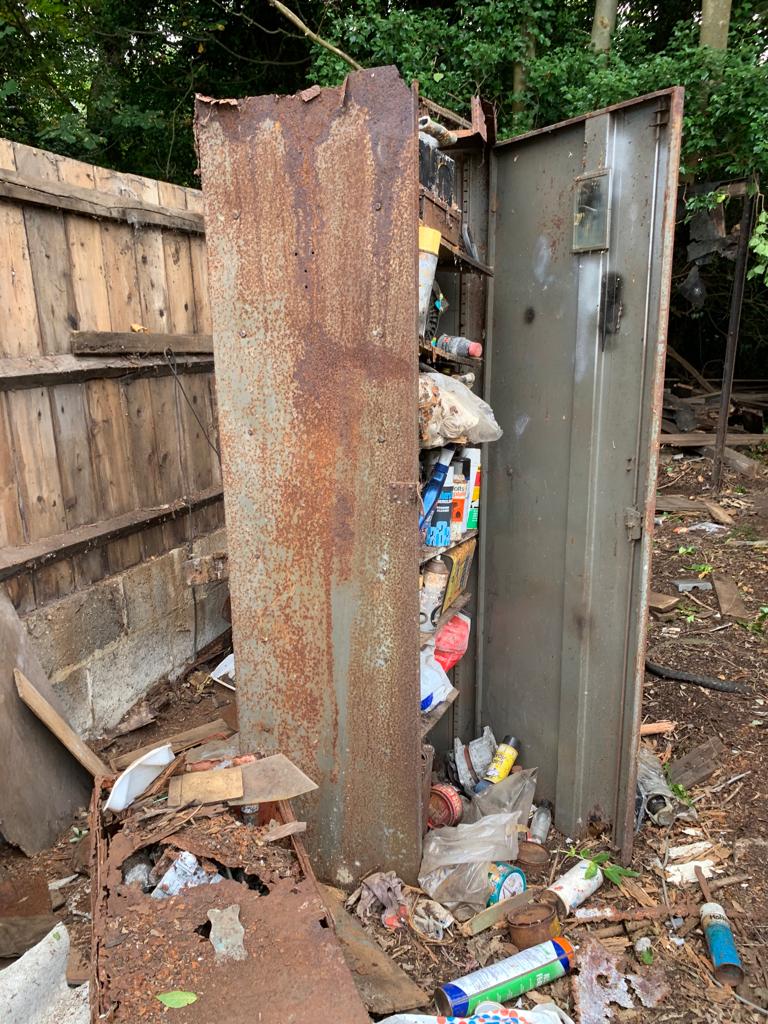 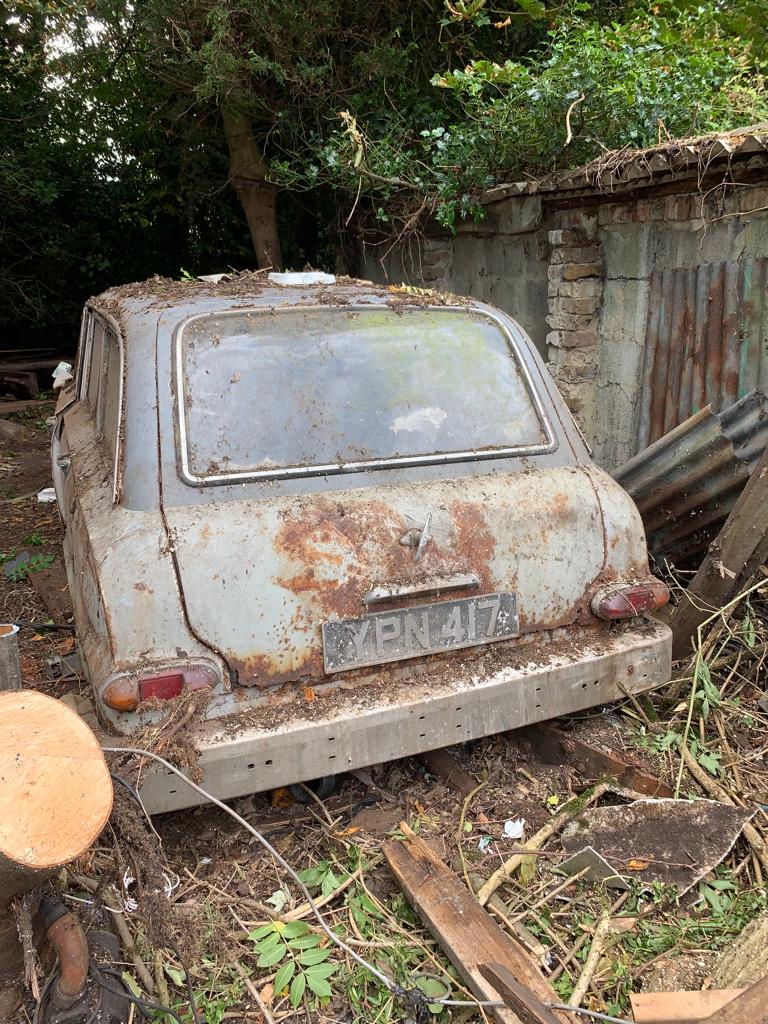 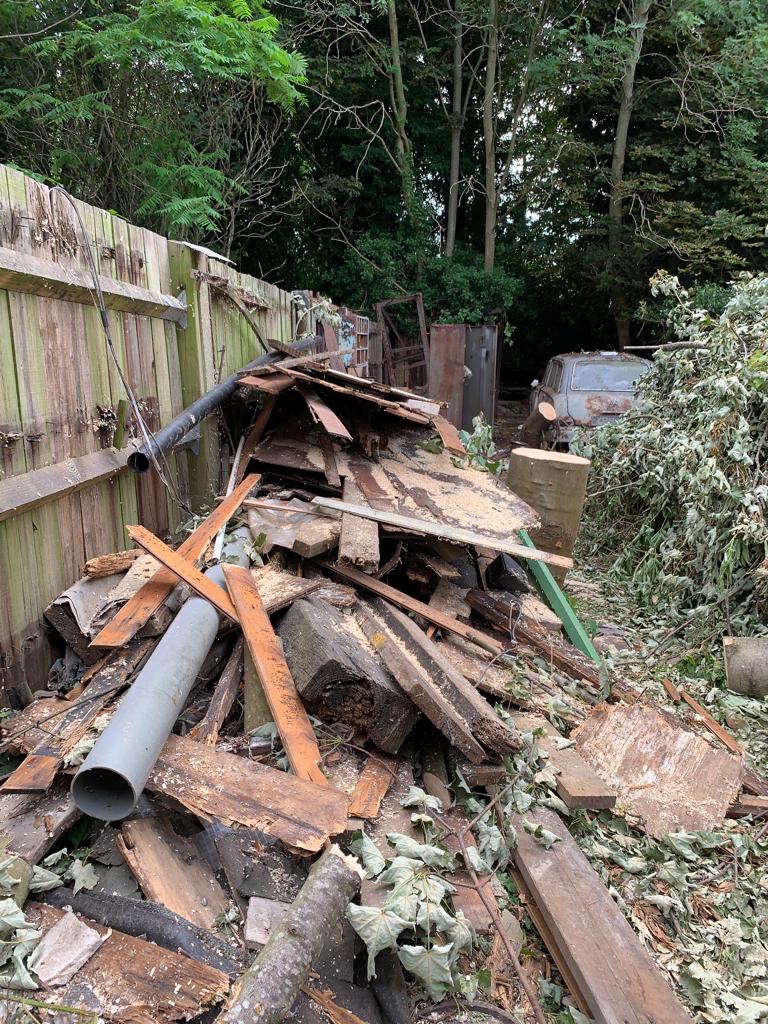 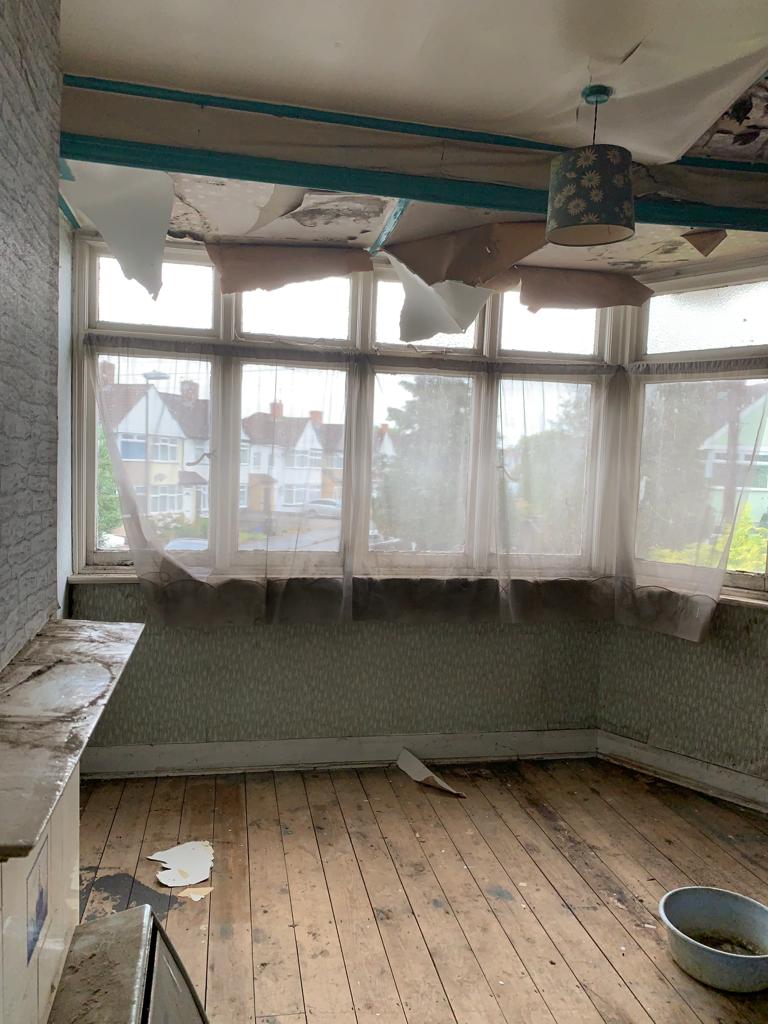 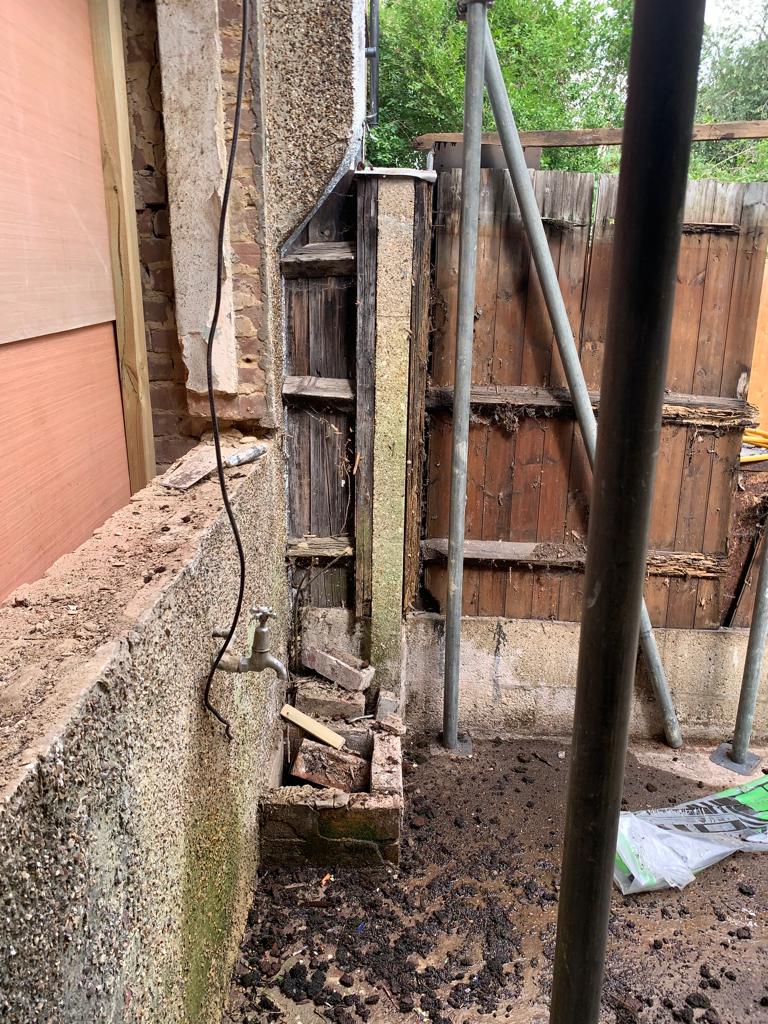 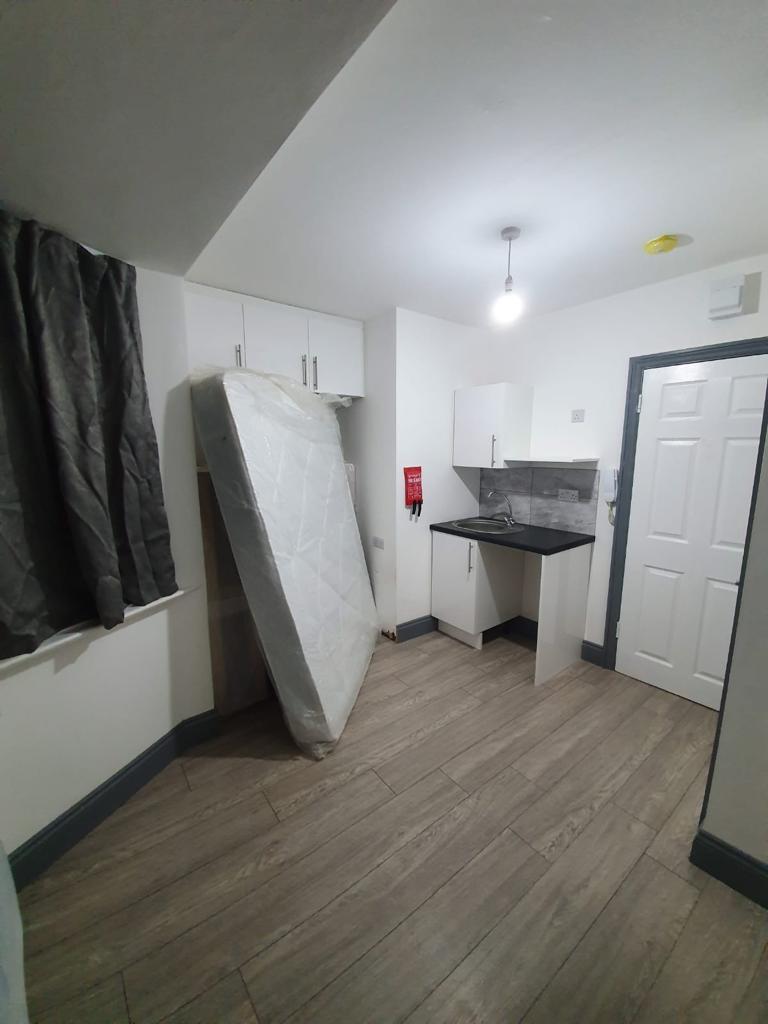 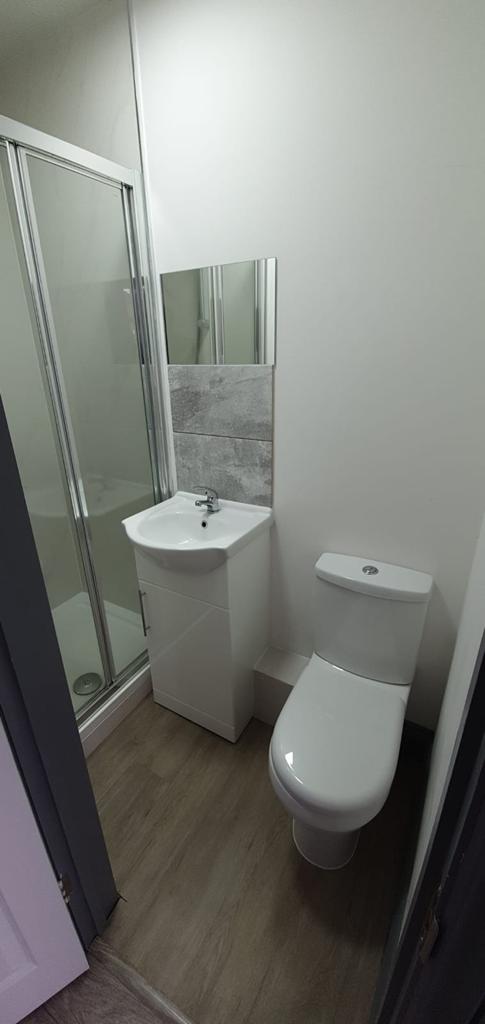 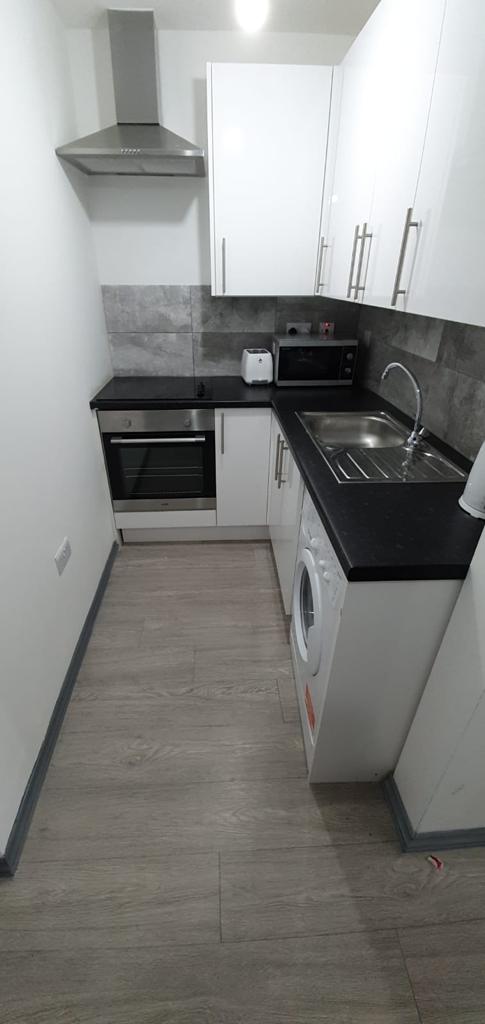 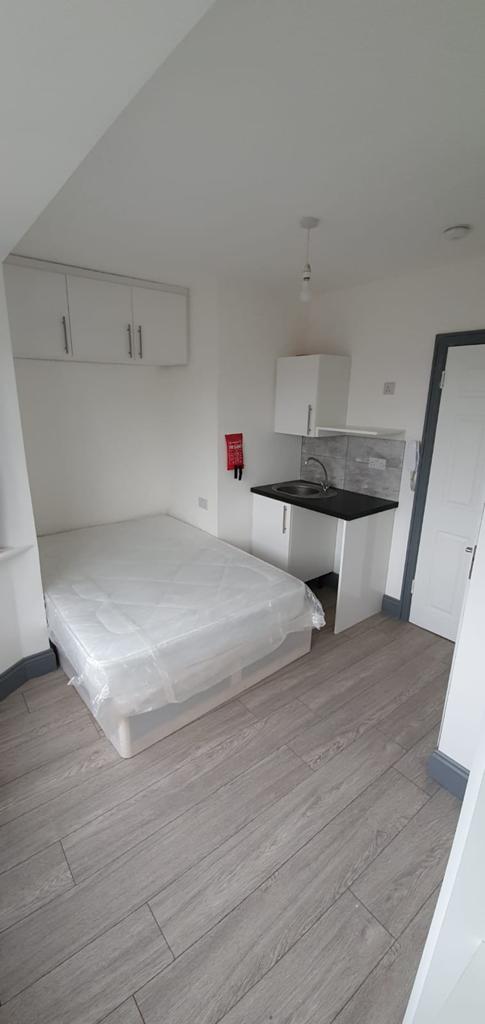 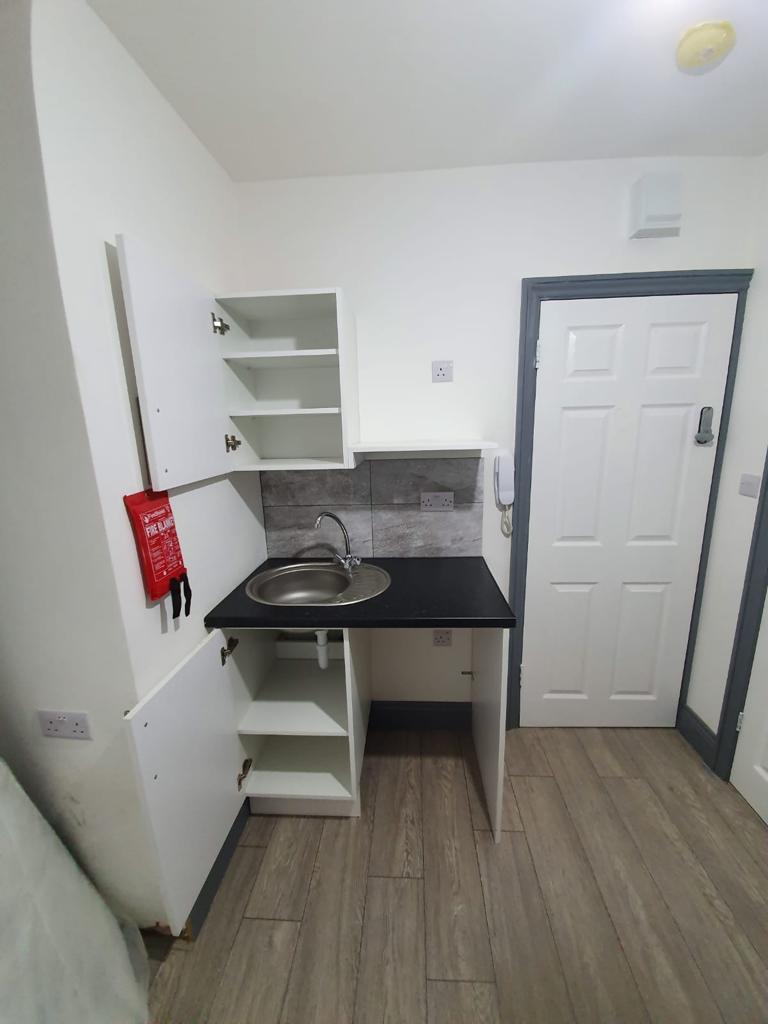 After Work Photos
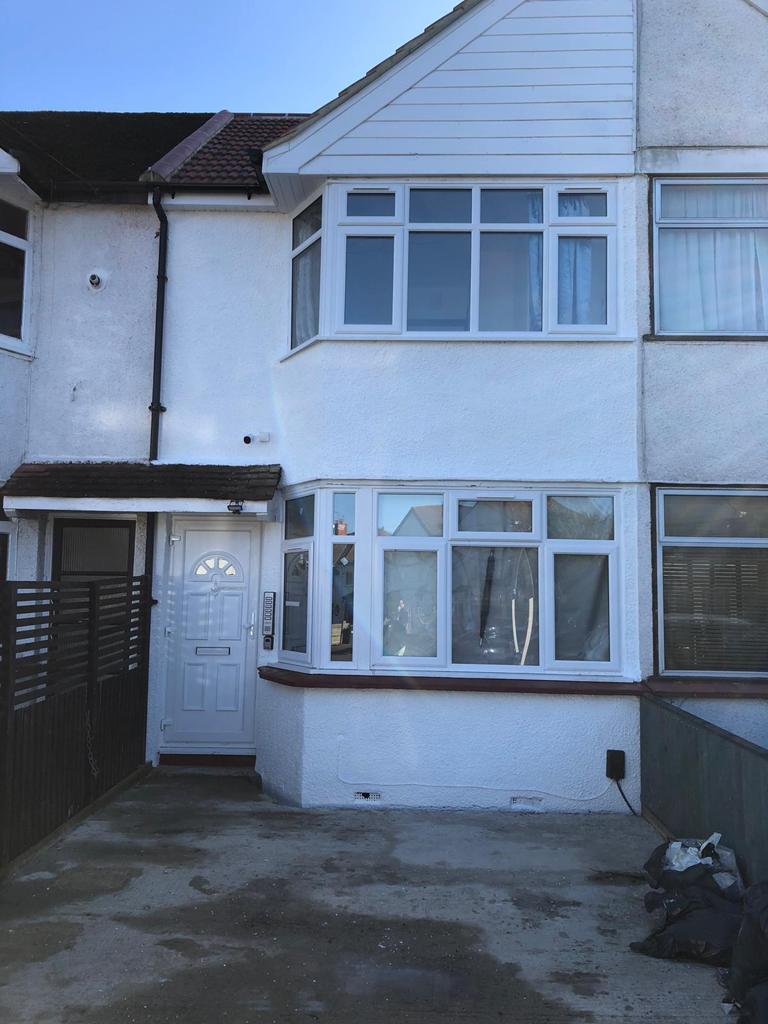 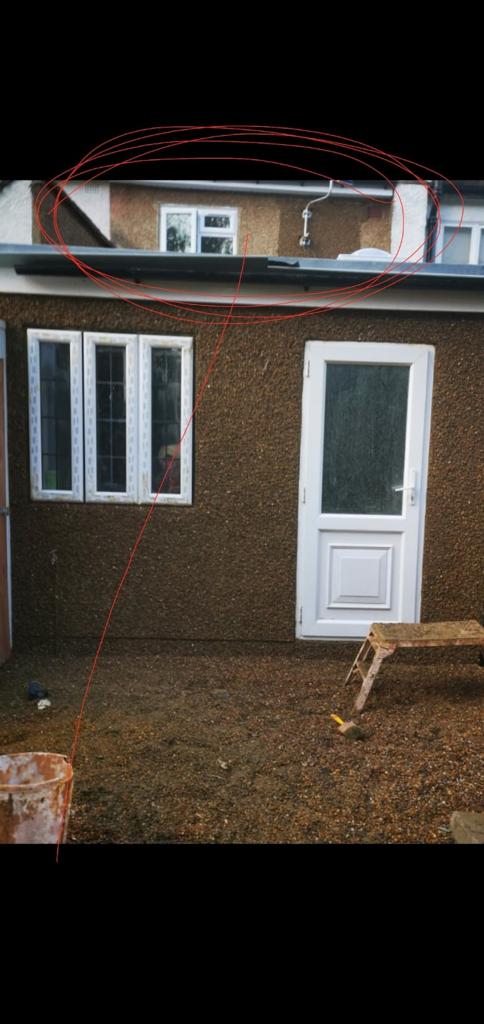 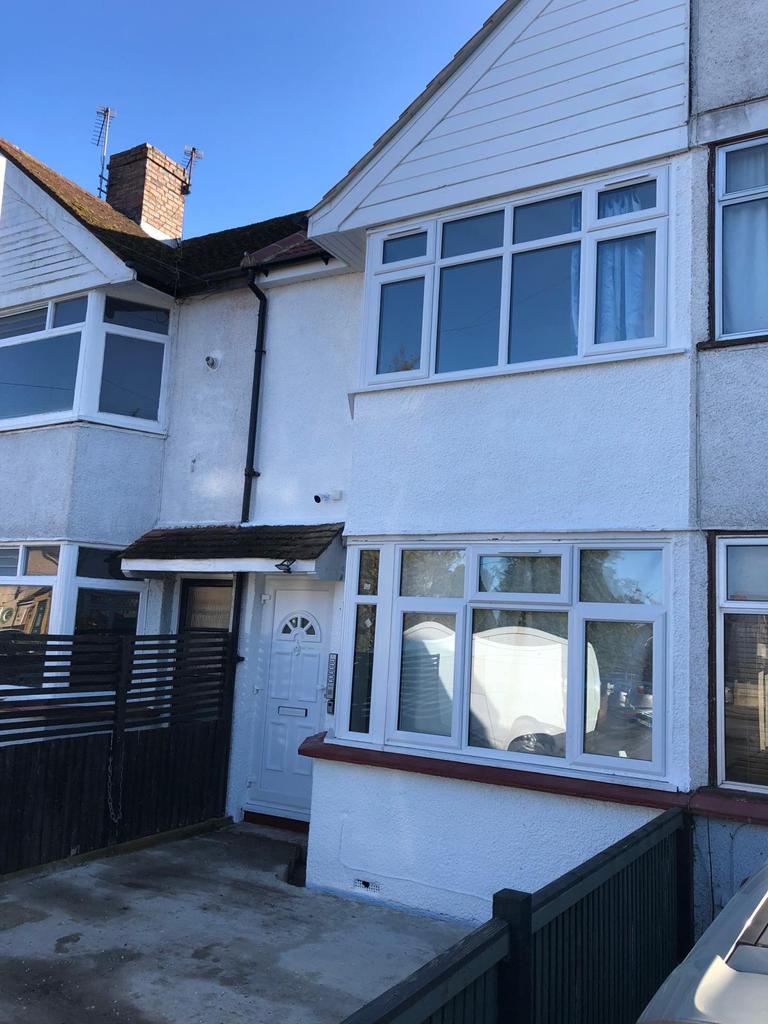 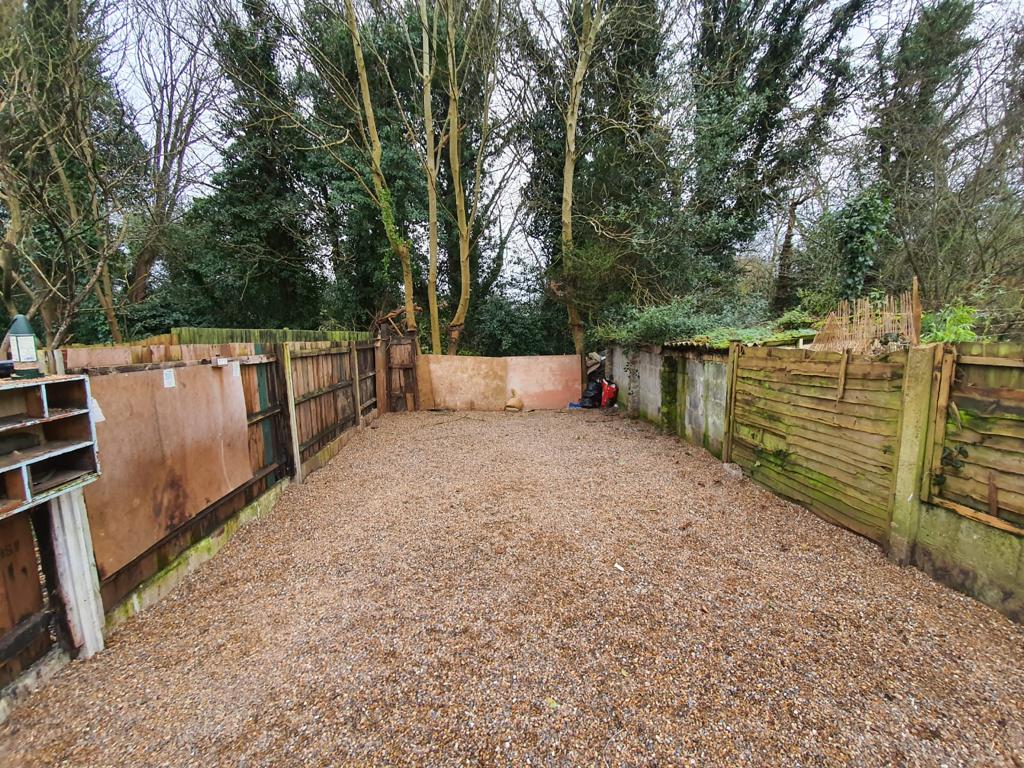 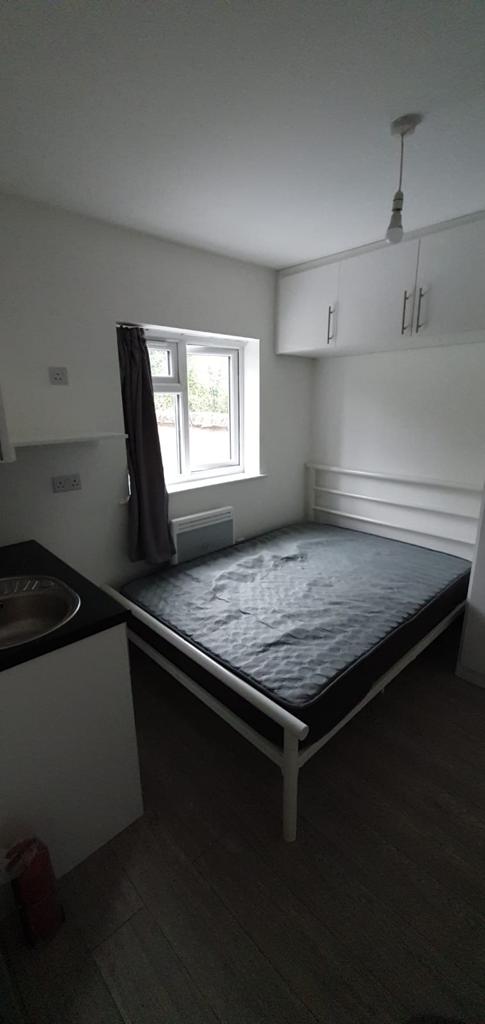 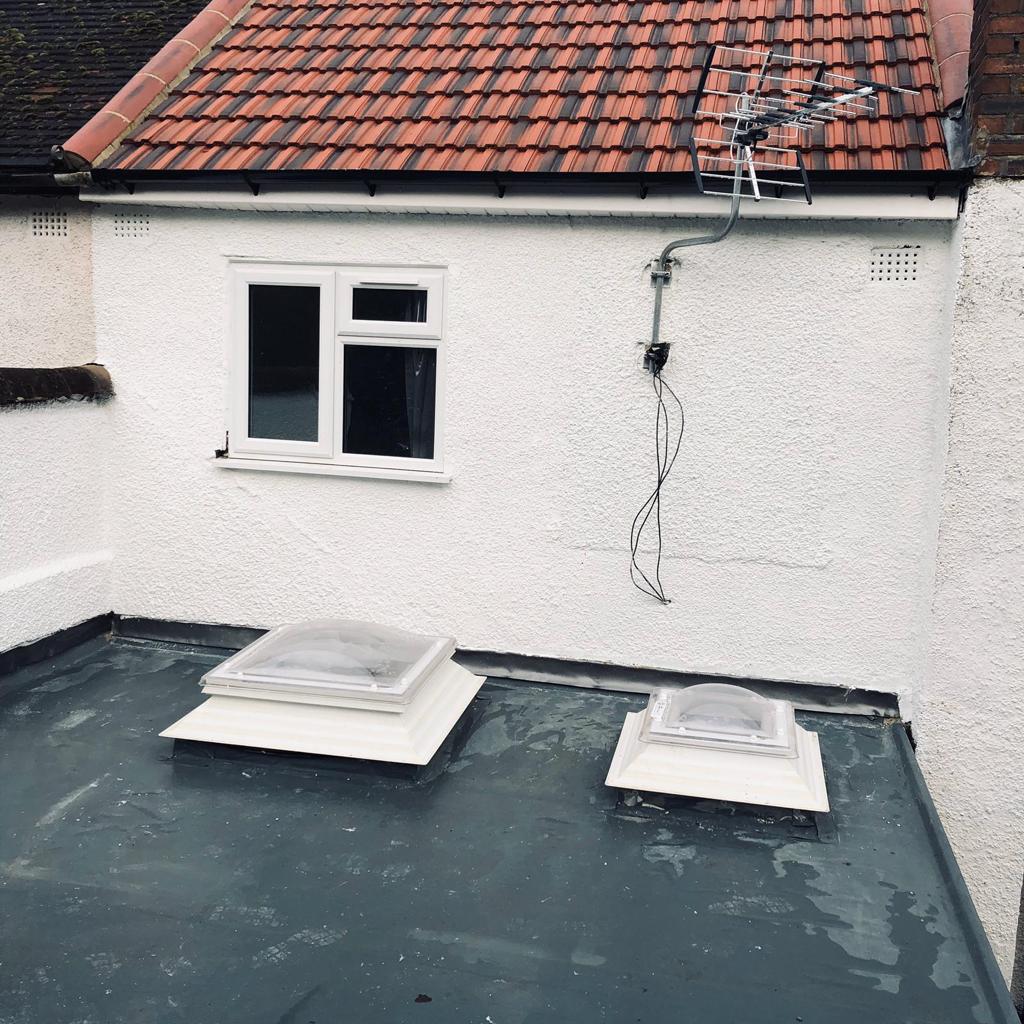 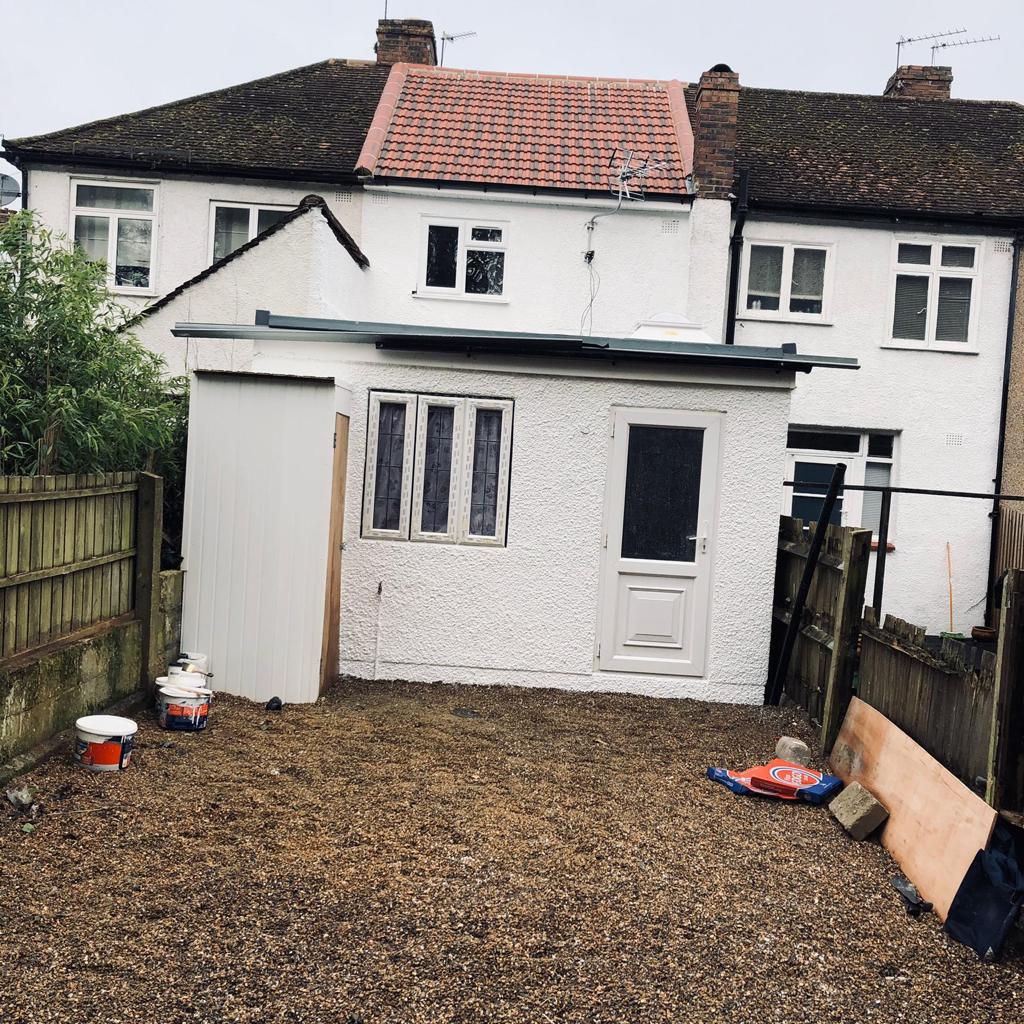 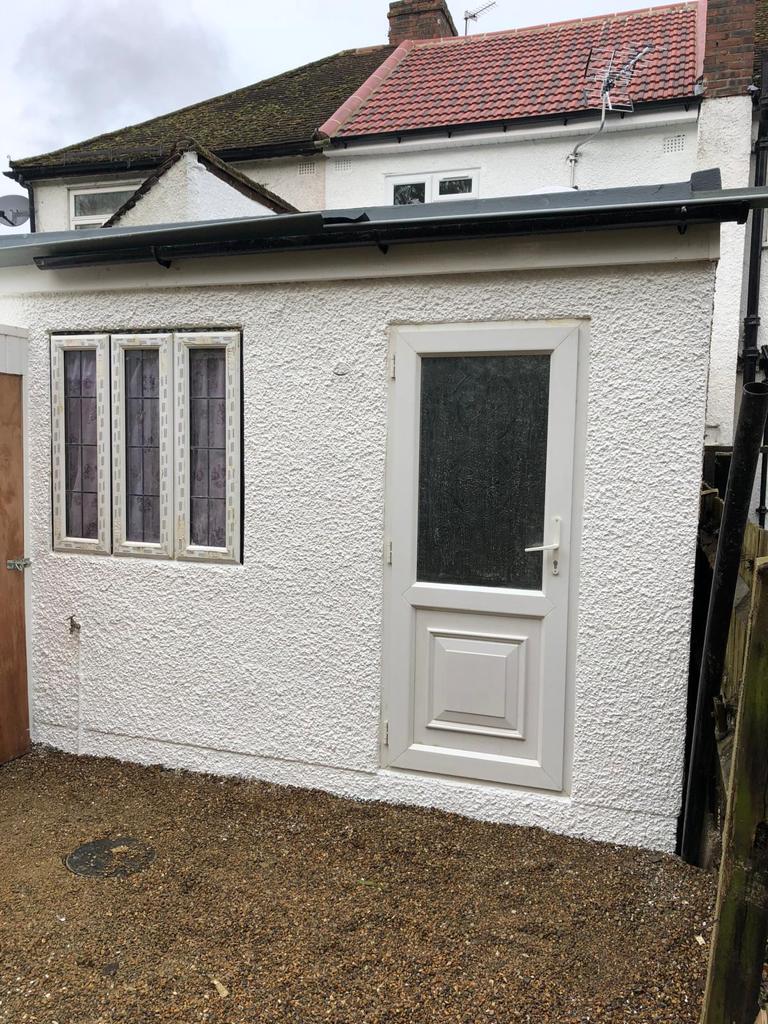 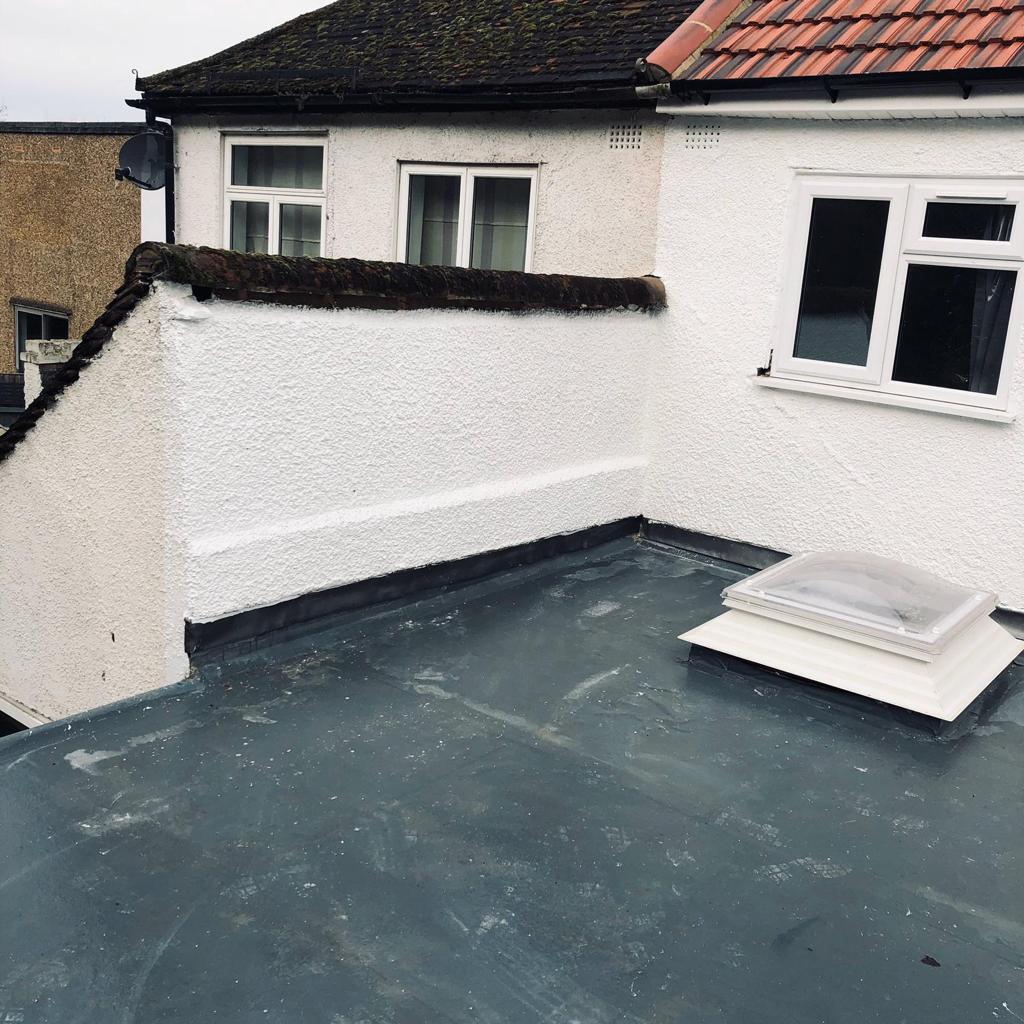